CPRD land infringed upon
Park trees gone forever
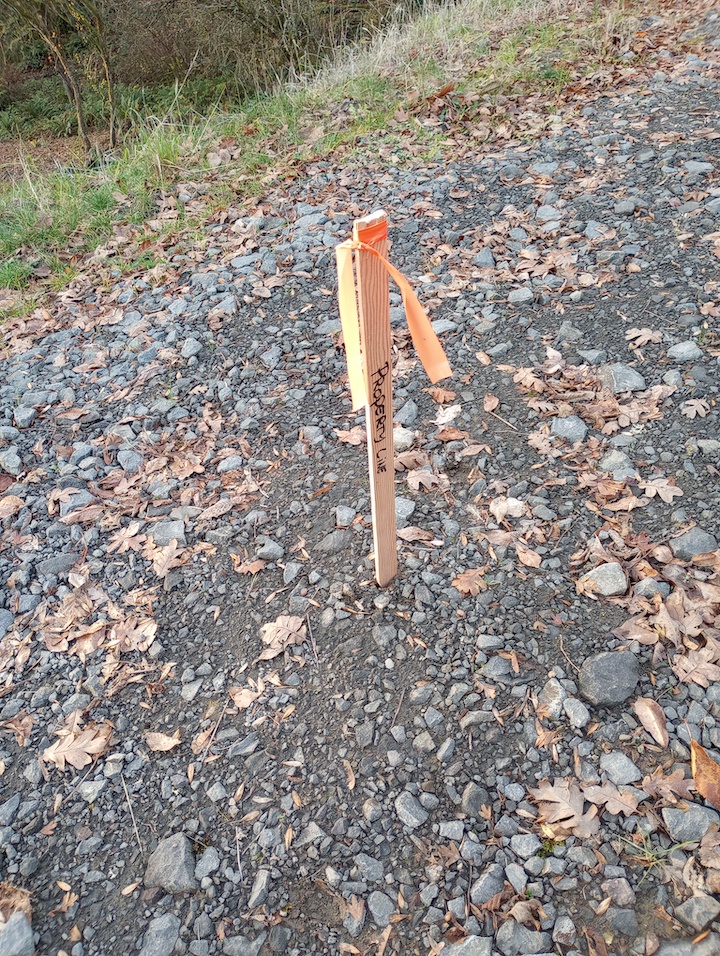 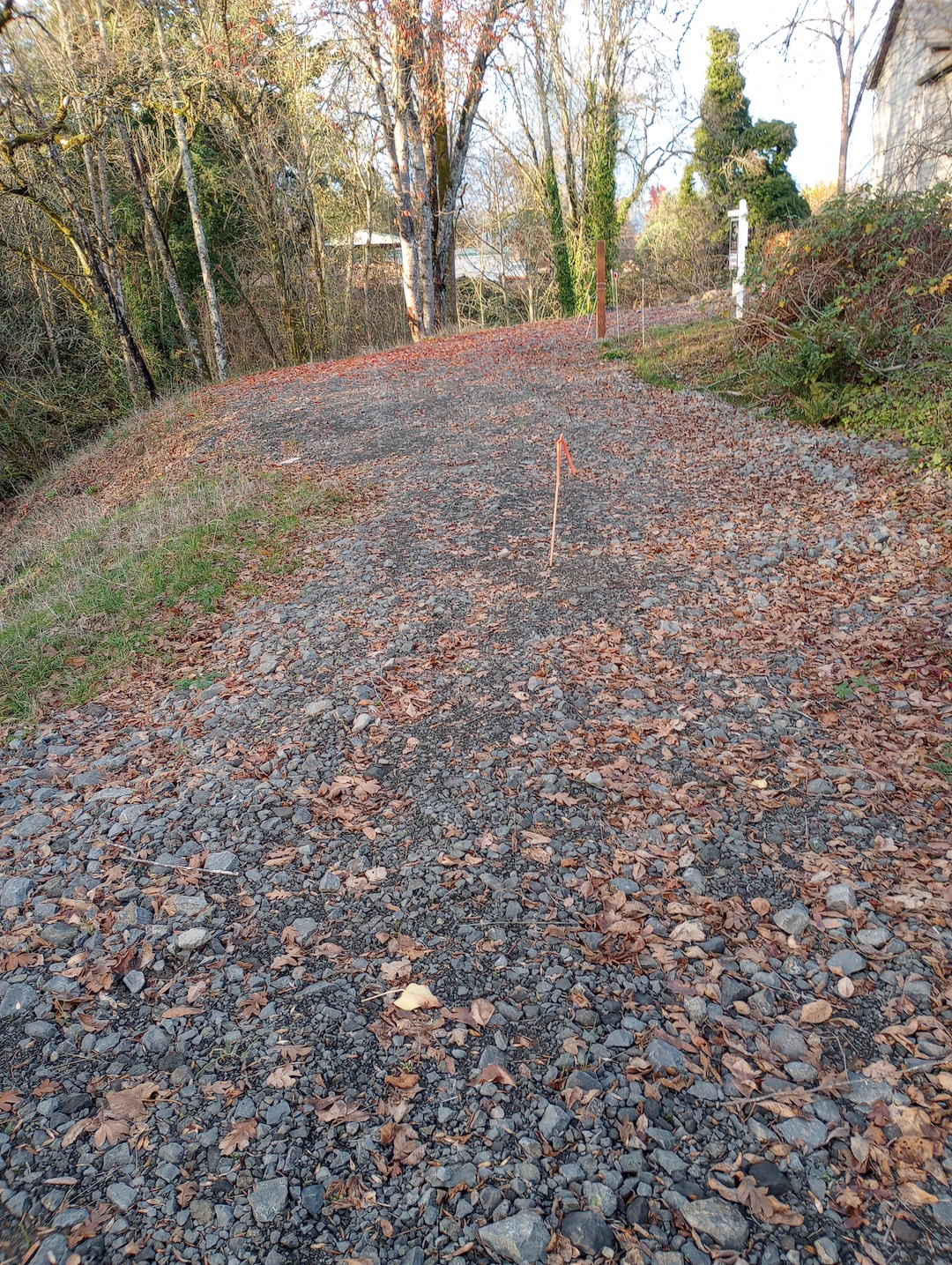 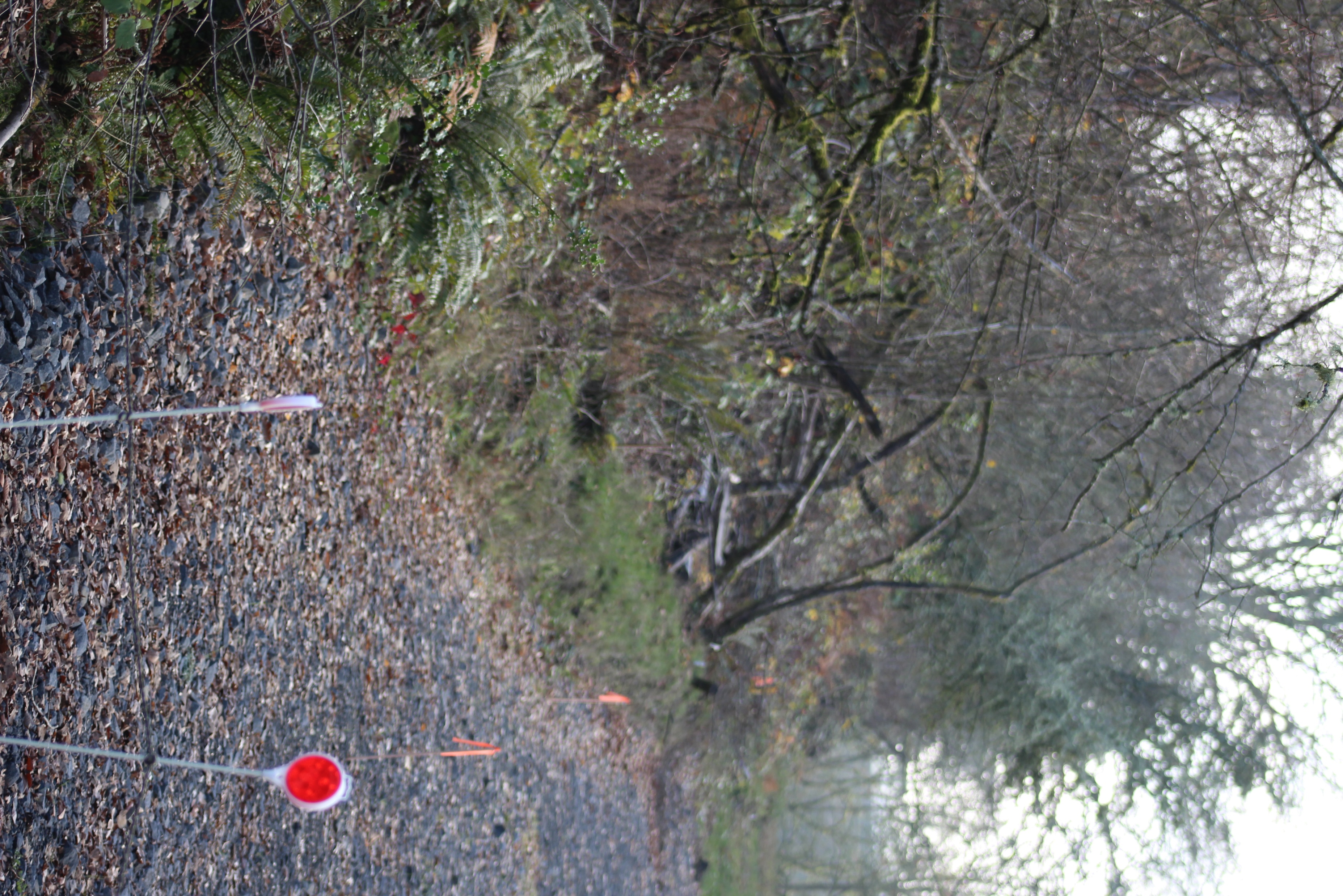 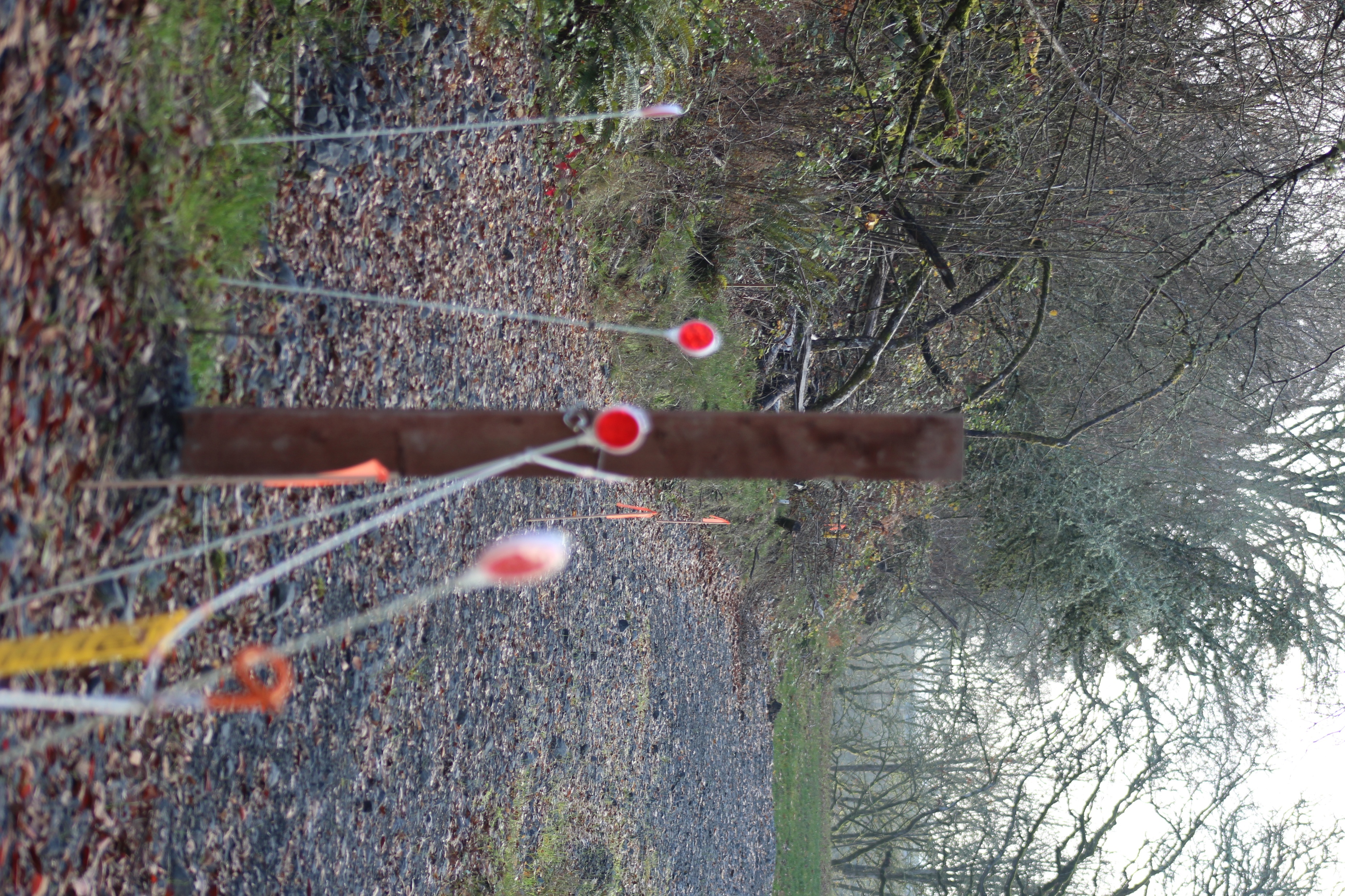 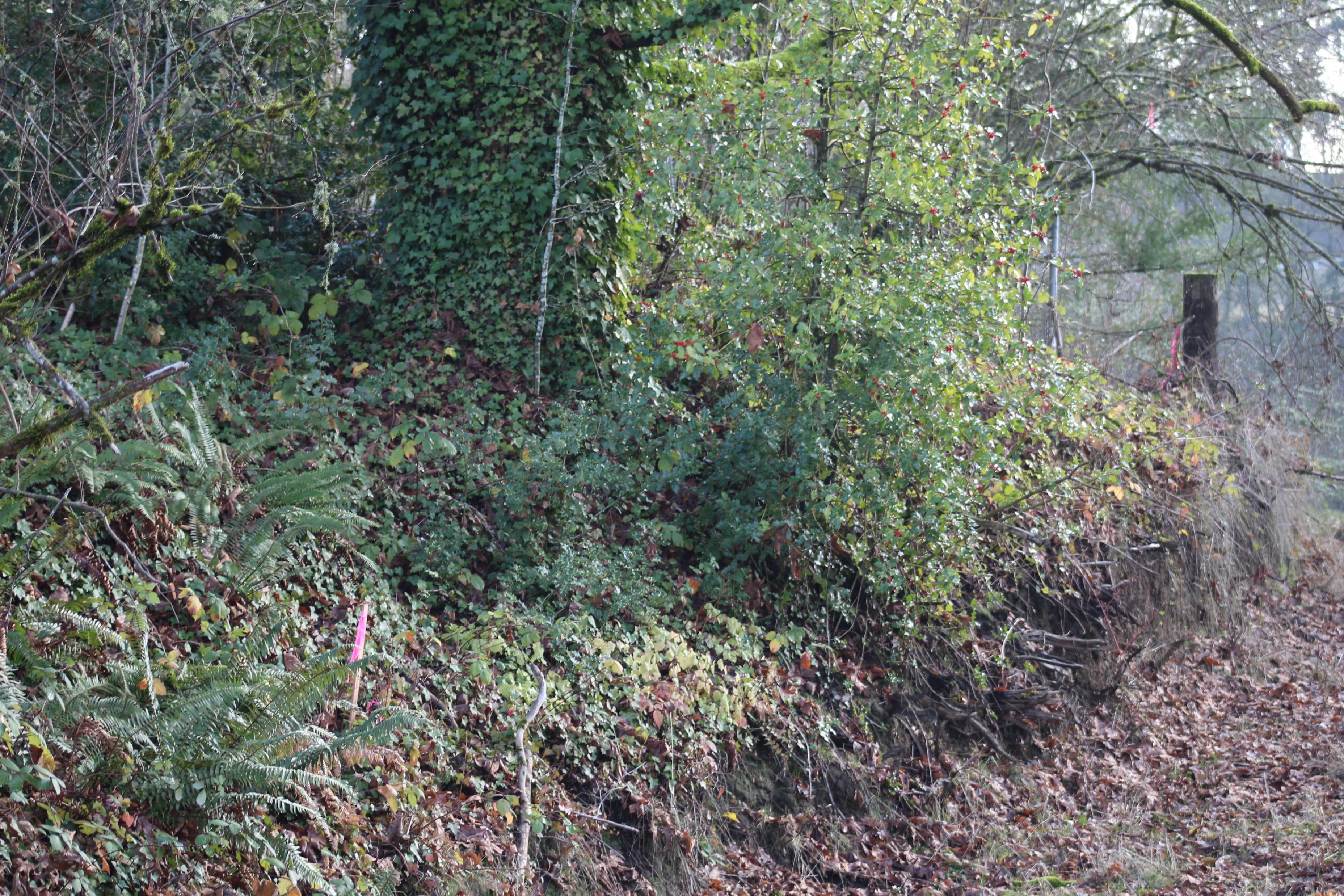 CPRD owned trees with damaged roots